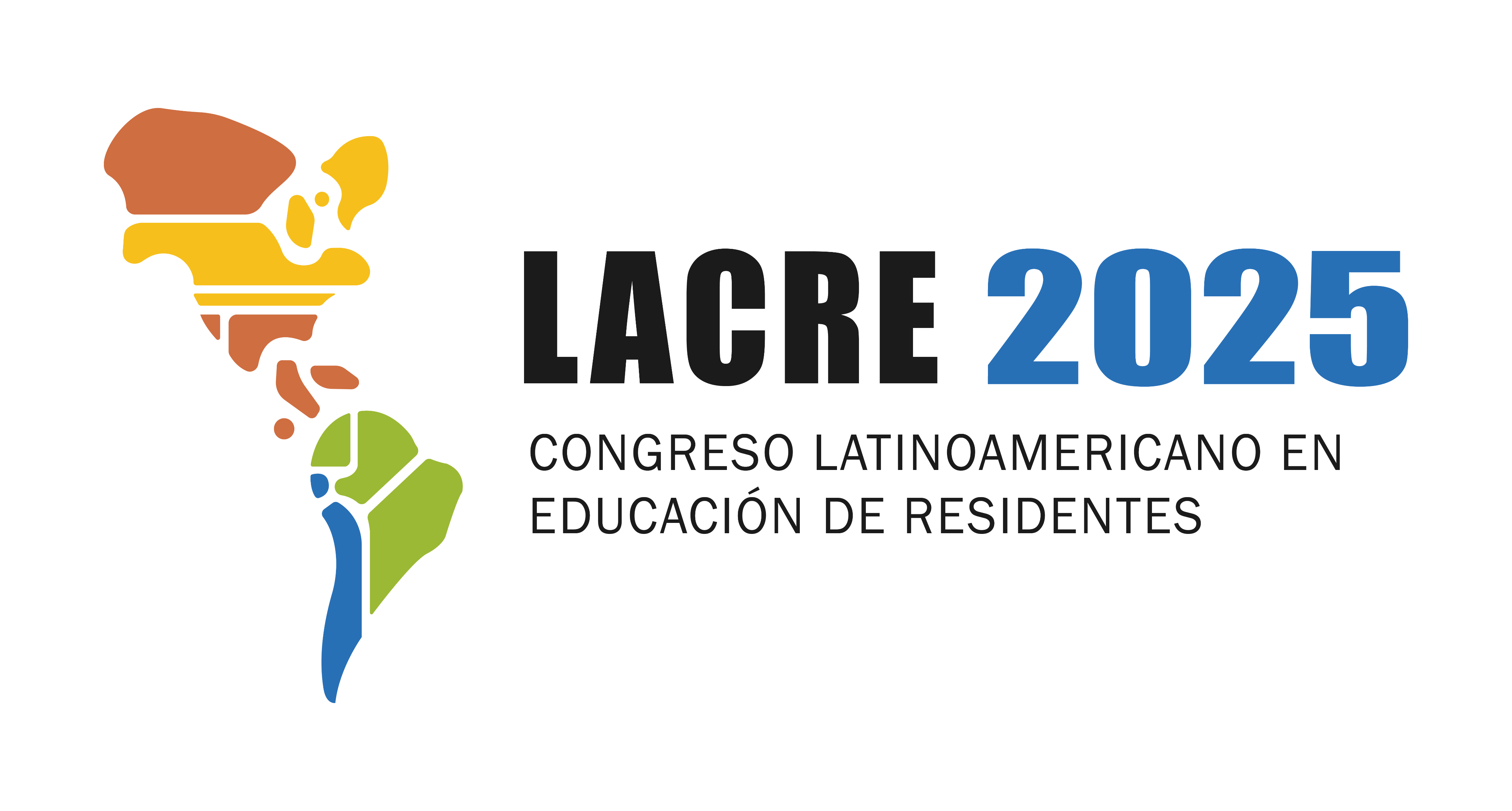 Título trabajo…
Autor o autores…
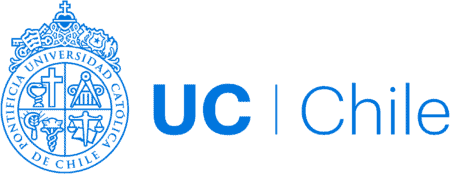 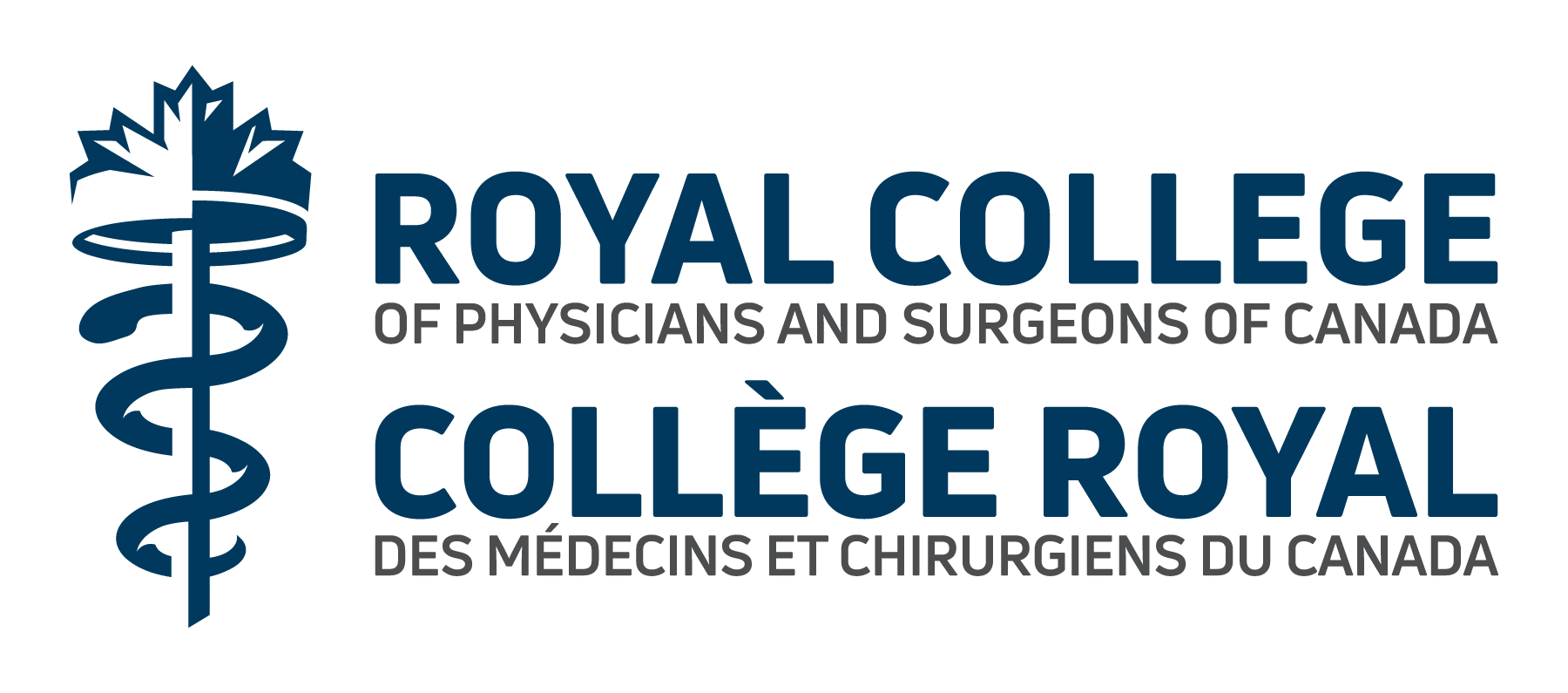 Institución…
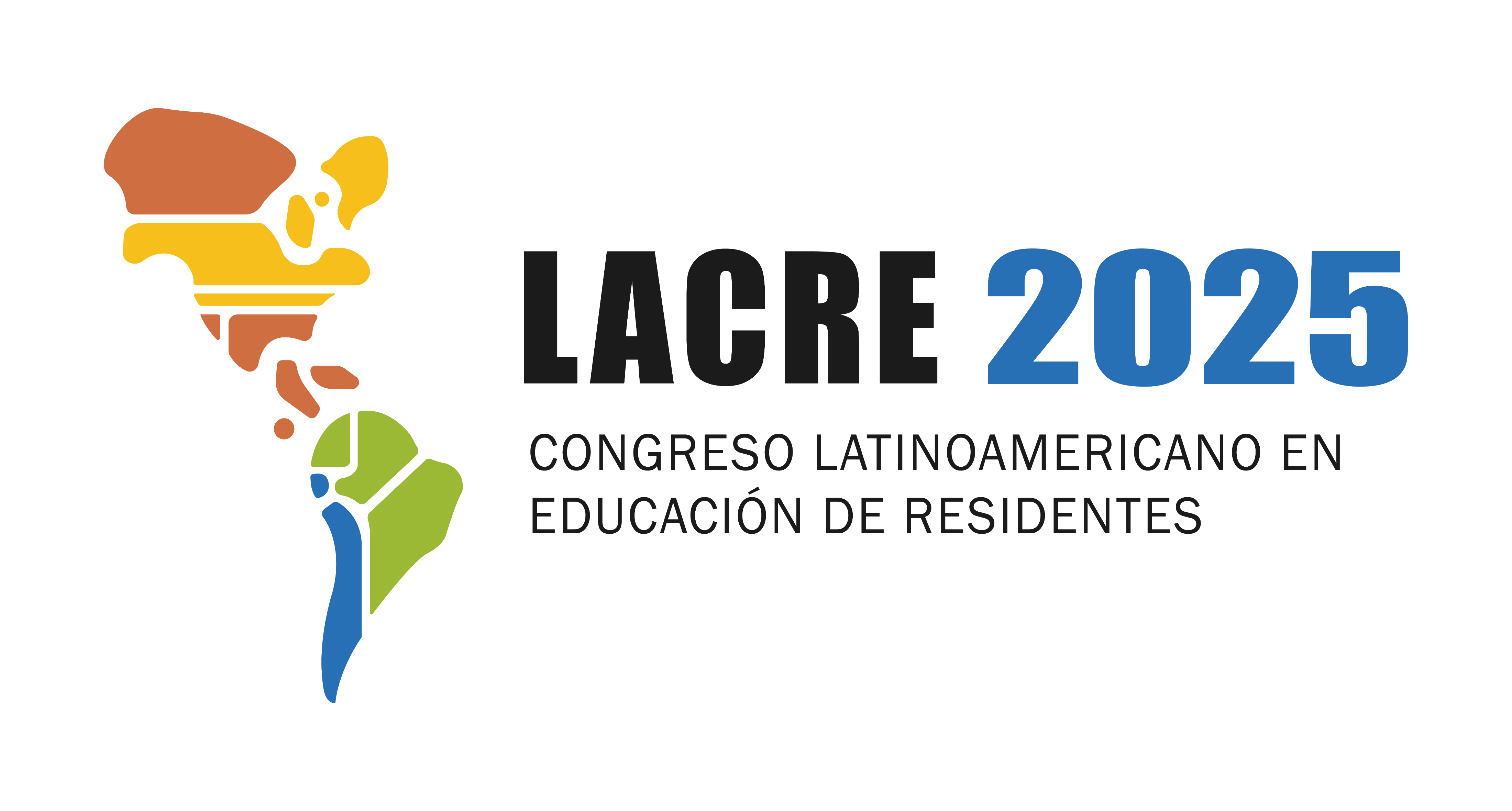 INTRODUCCIÓN
Aquí va el texto…
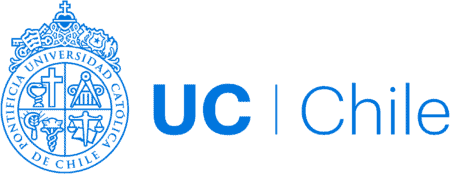 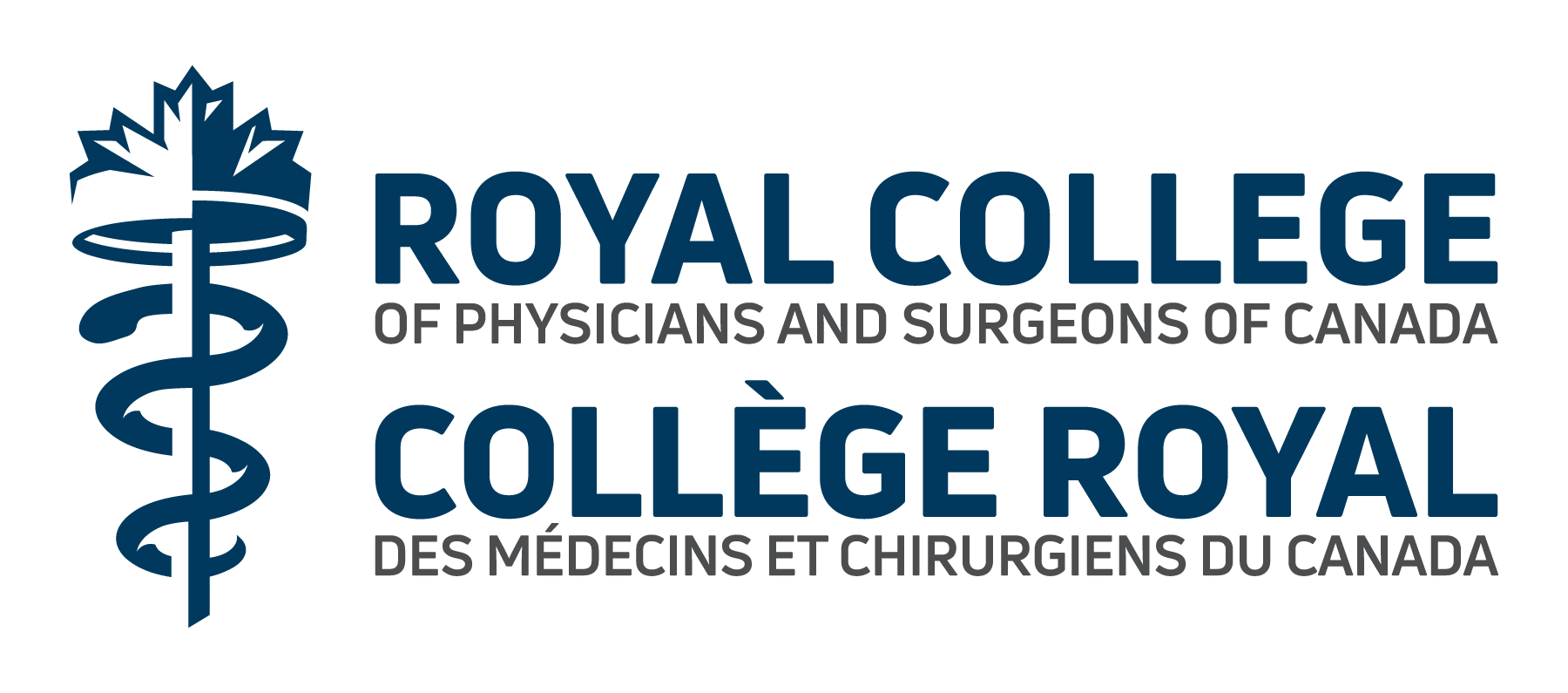 CONGRESO LATINOAMERICANO EN EDUCACIÓN DE RESIDENTES.
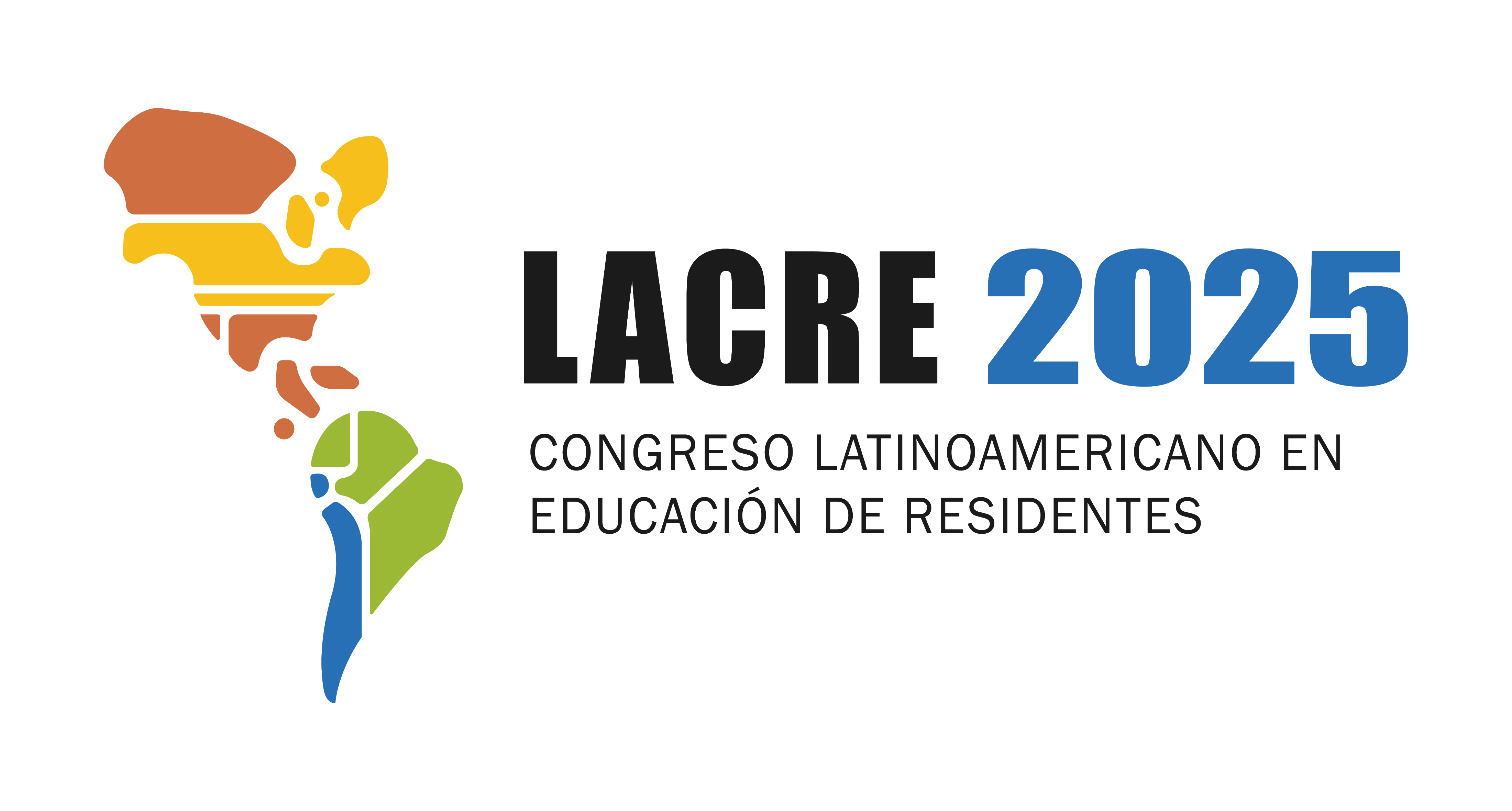 METODOLOGÍA
Aquí va el texto…
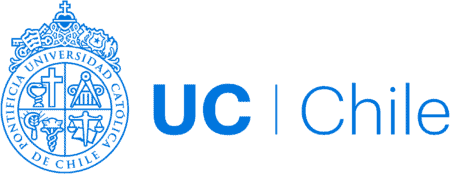 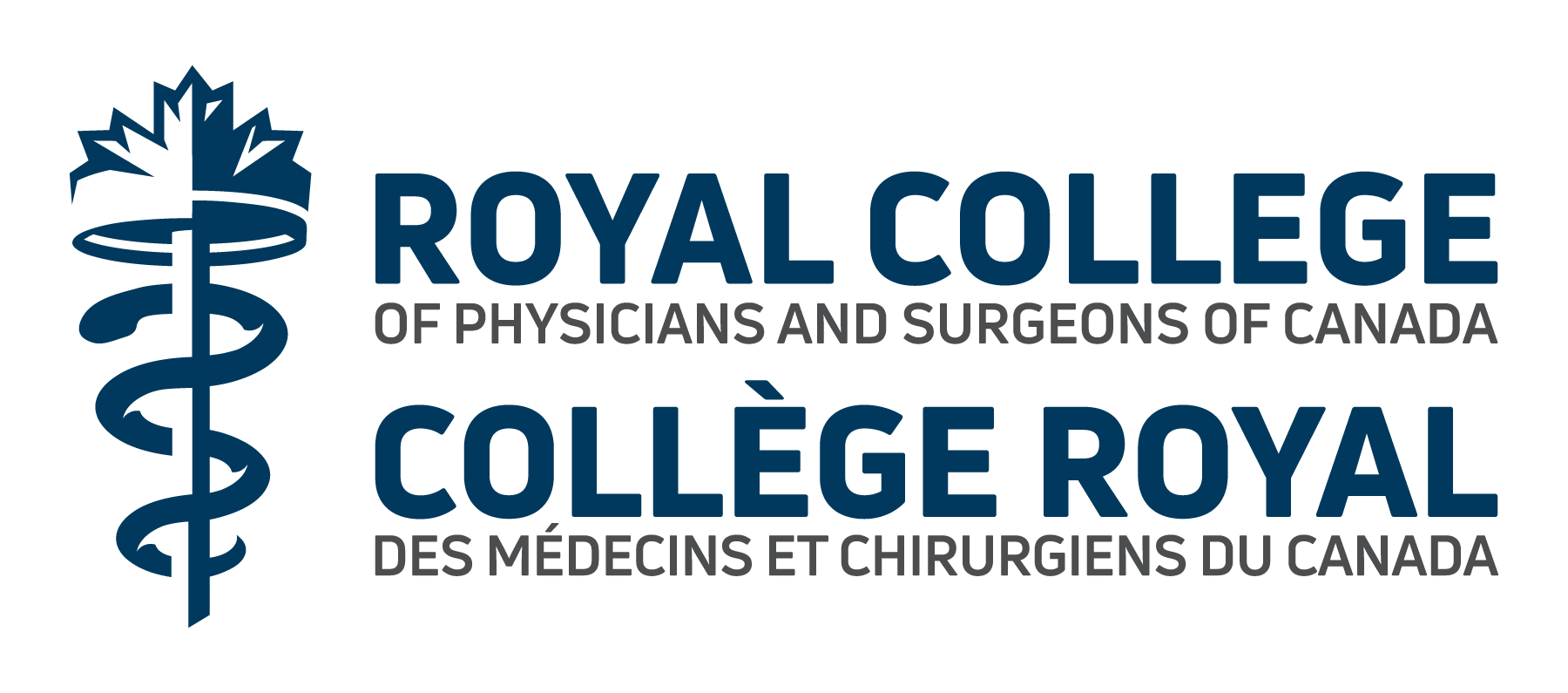 CONGRESO LATINOAMERICANO EN EDUCACIÓN DE RESIDENTES.
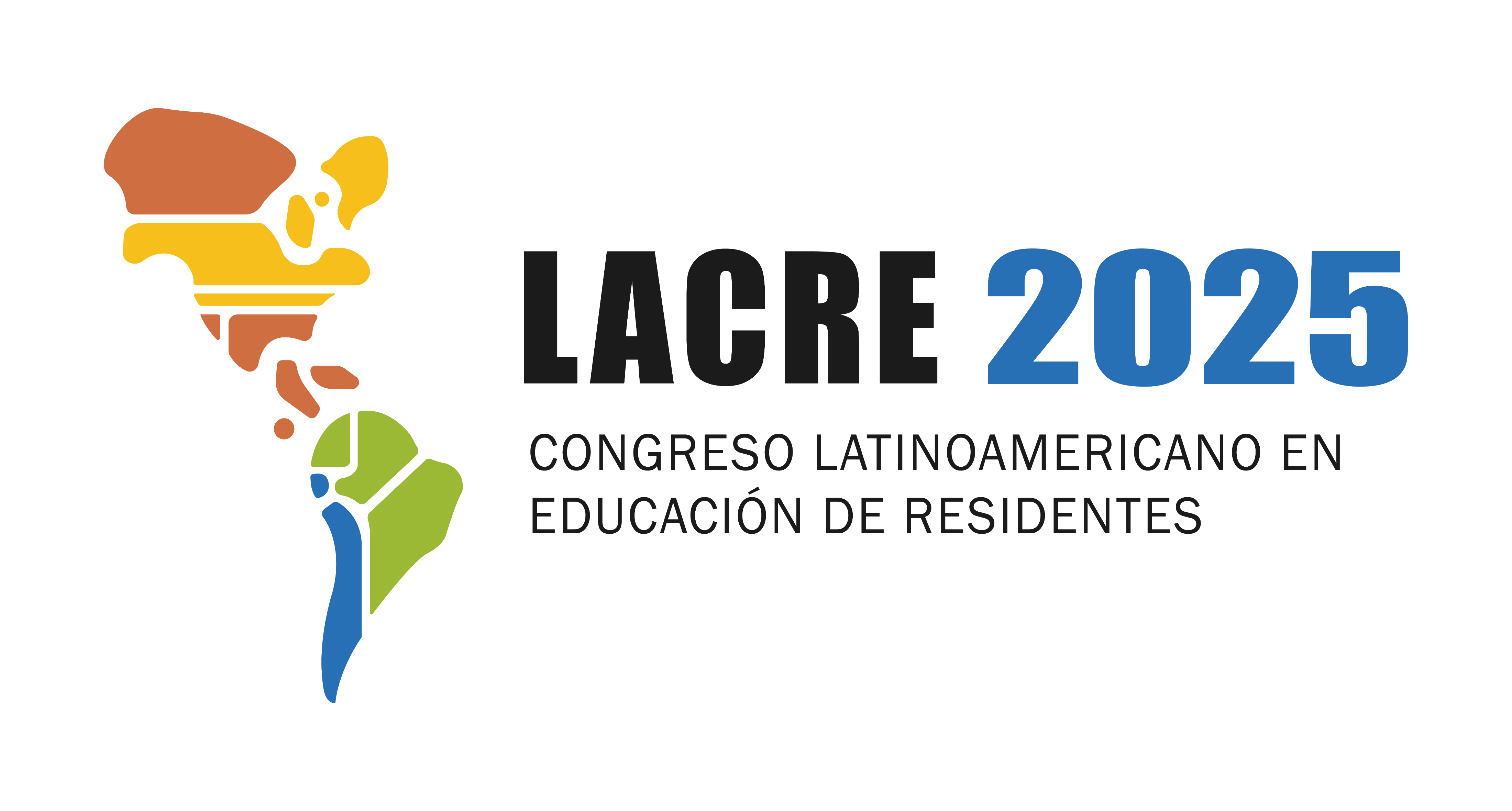 RESULTADOS
Aquí va el texto…
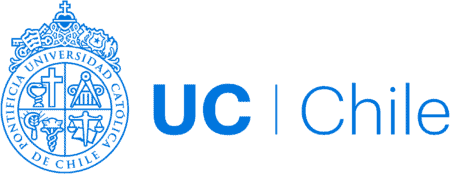 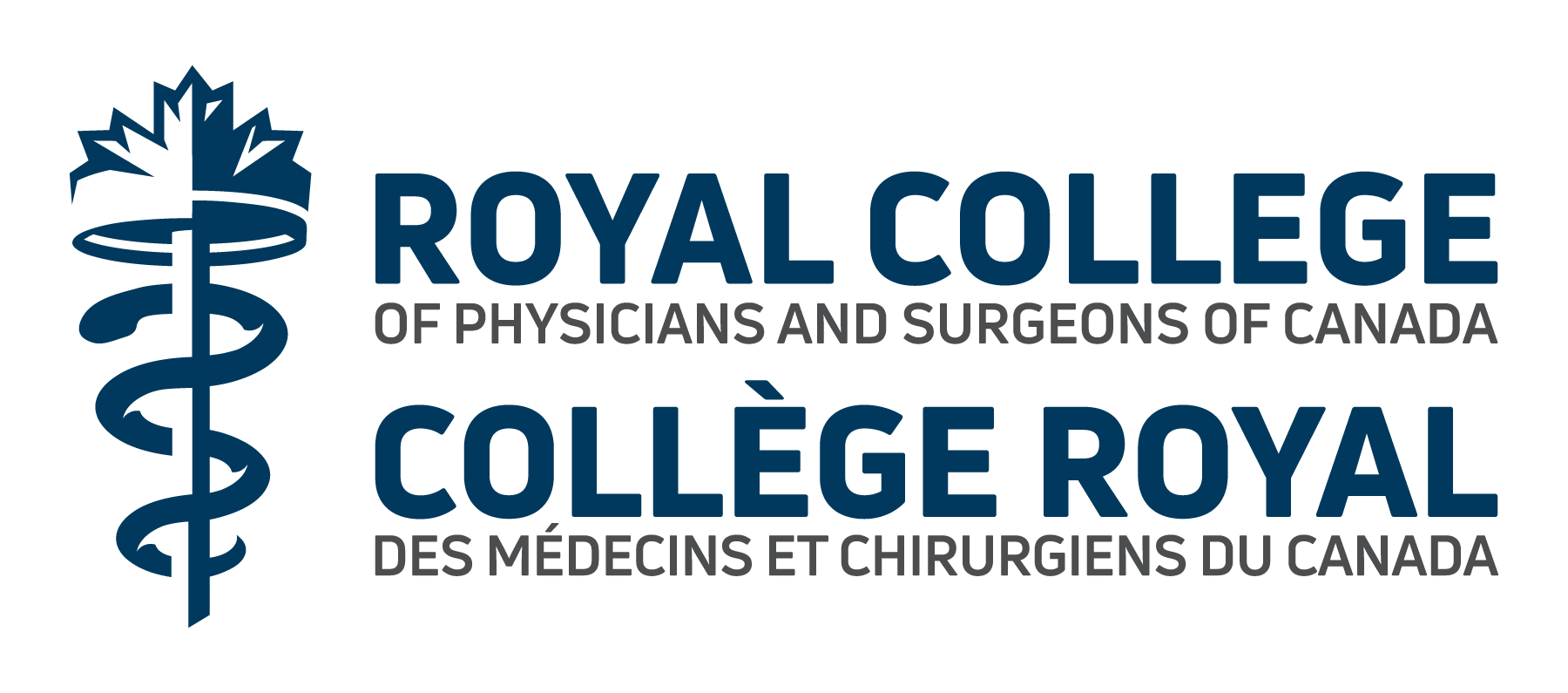 CONGRESO LATINOAMERICANO EN EDUCACIÓN DE RESIDENTES.
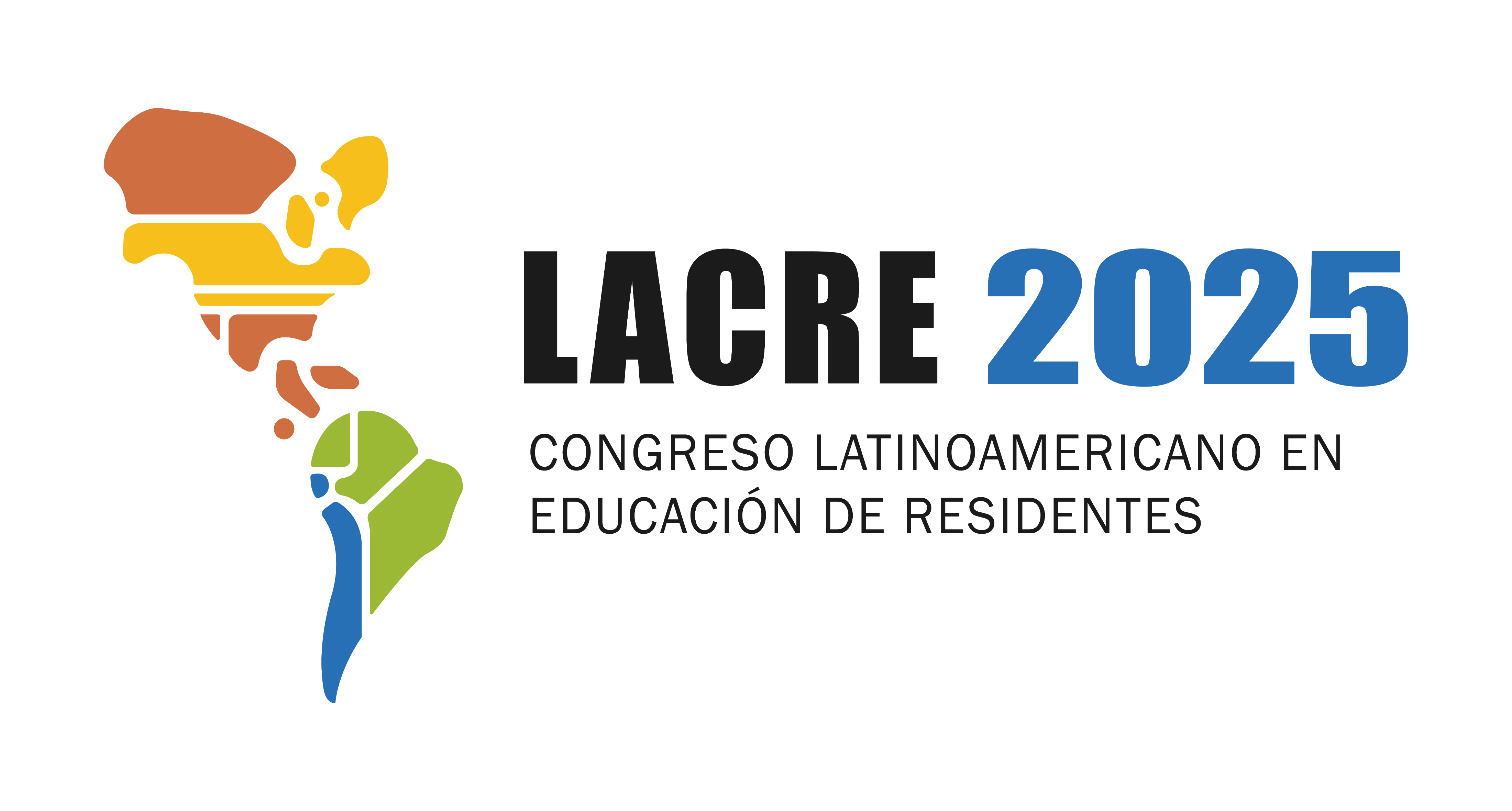 DISCUSIÓN
Aquí va el texto…
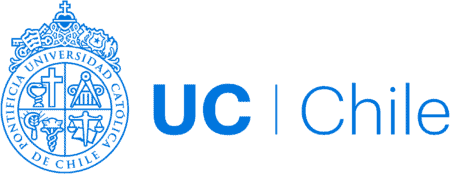 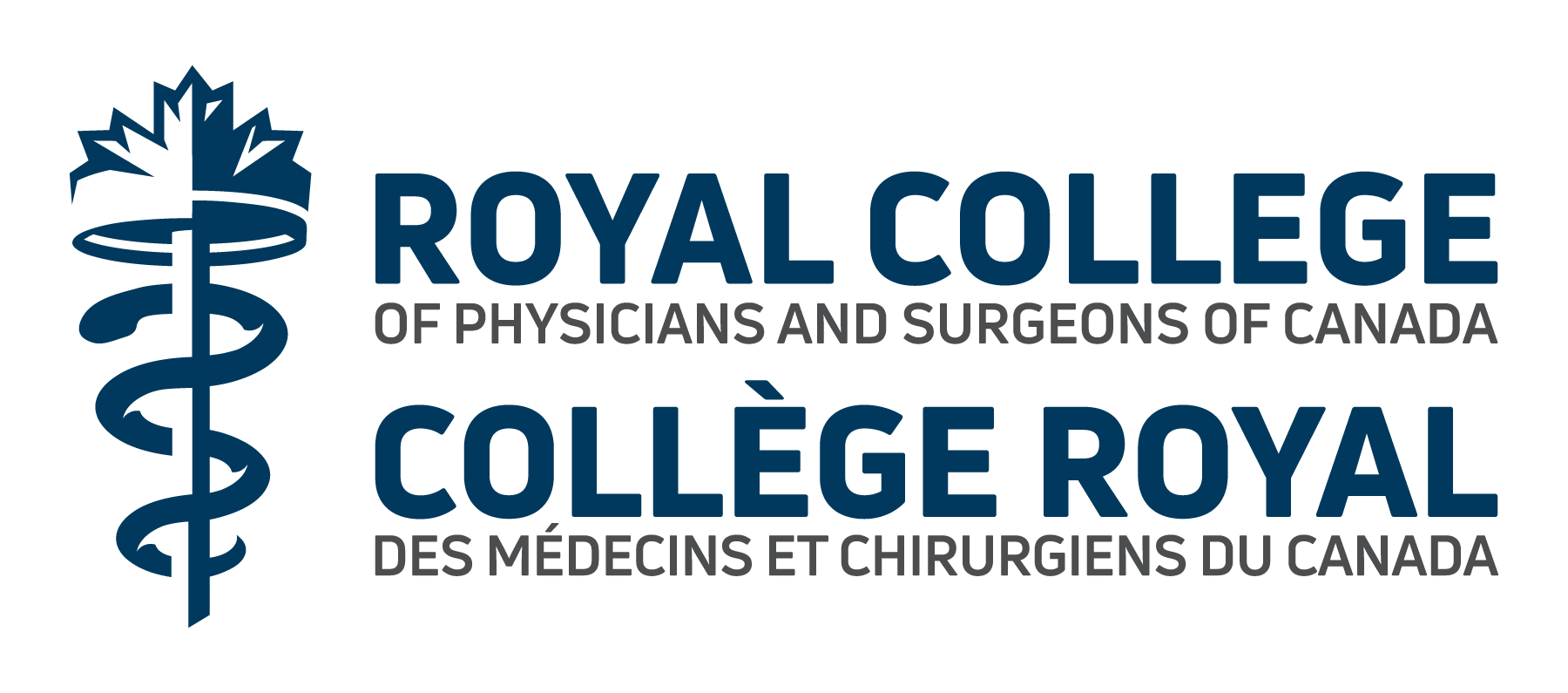 CONGRESO LATINOAMERICANO EN EDUCACIÓN DE RESIDENTES.
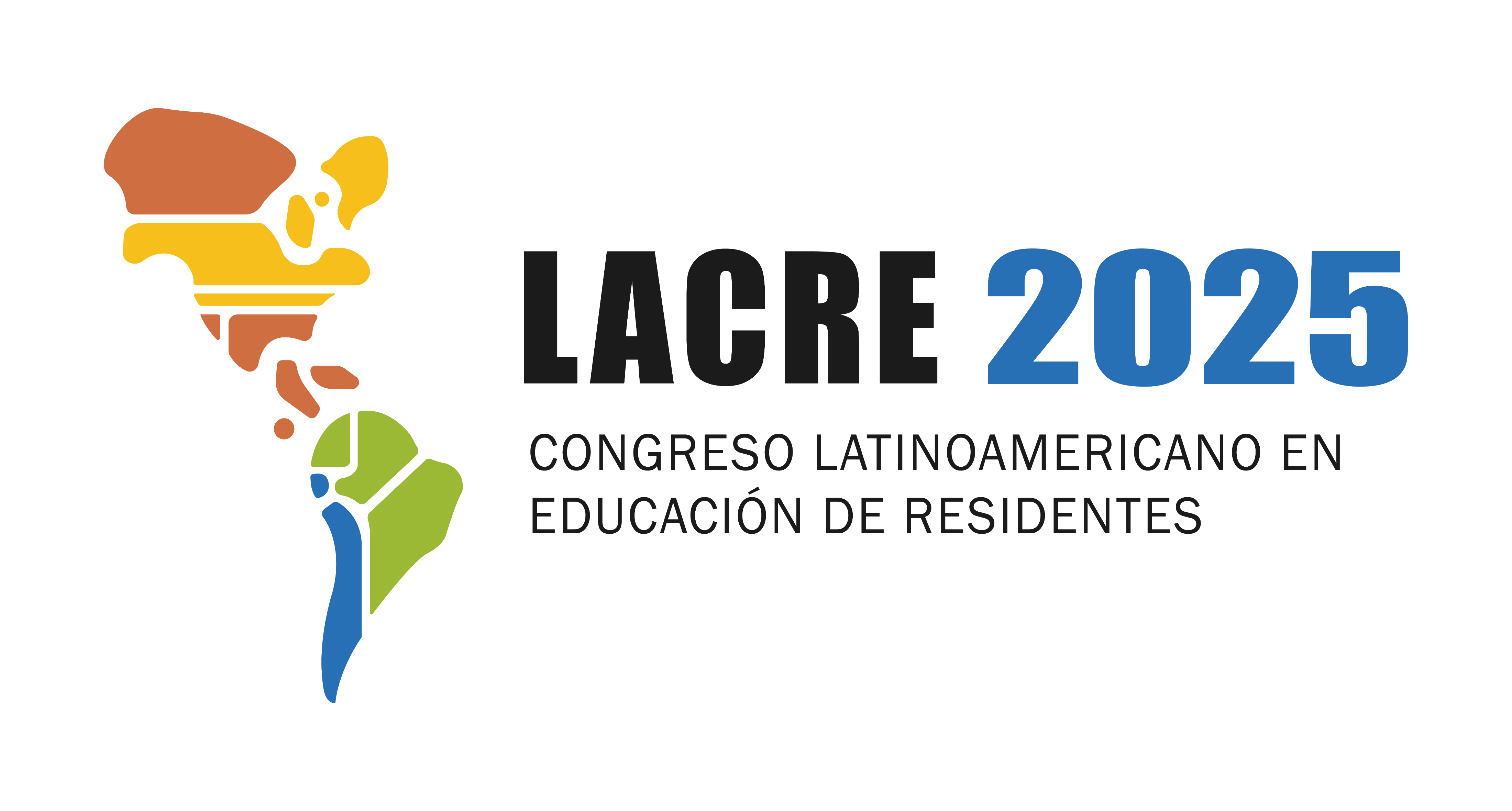 REFERENCIAS
Aquí va el texto…
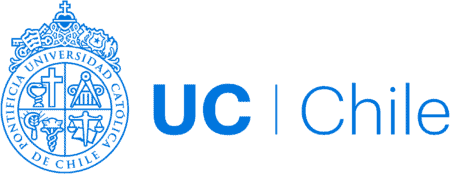 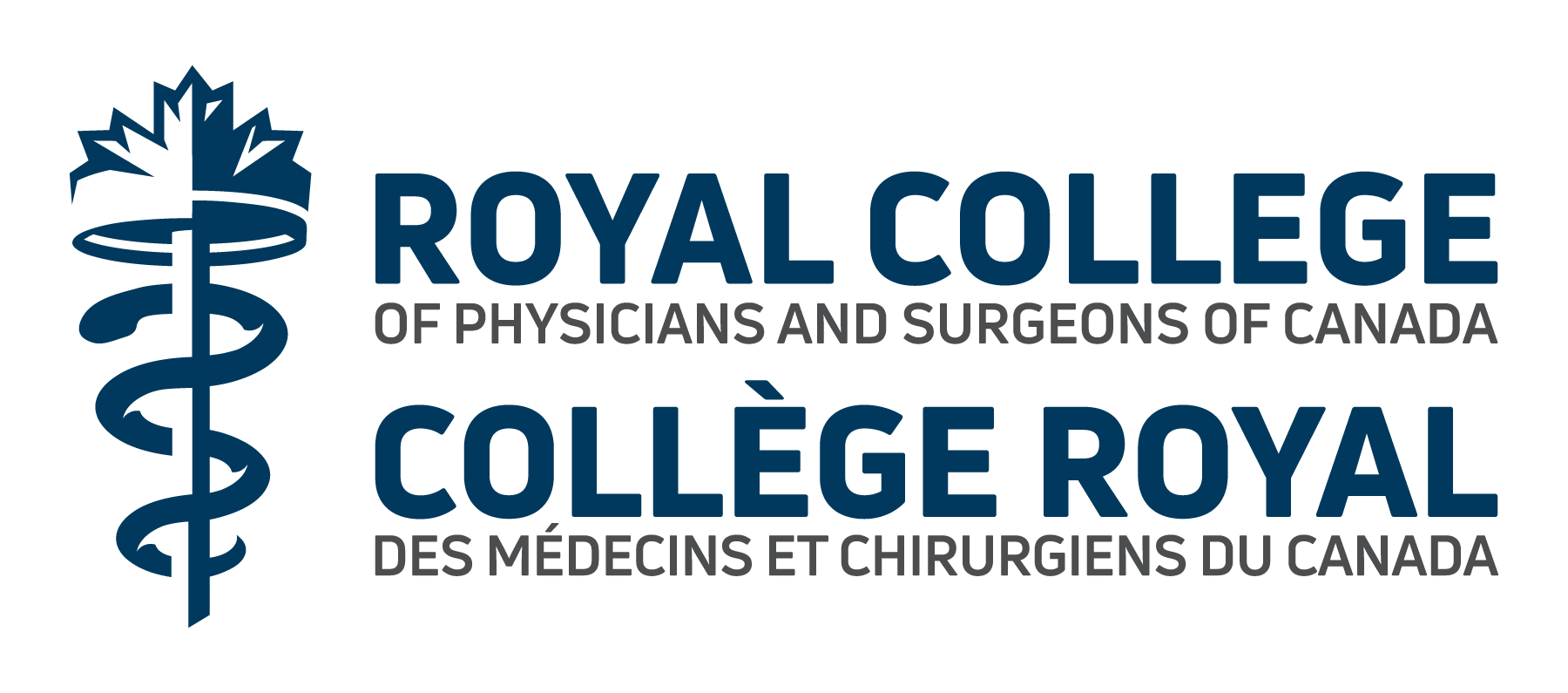 CONGRESO LATINOAMERICANO EN EDUCACIÓN DE RESIDENTES.
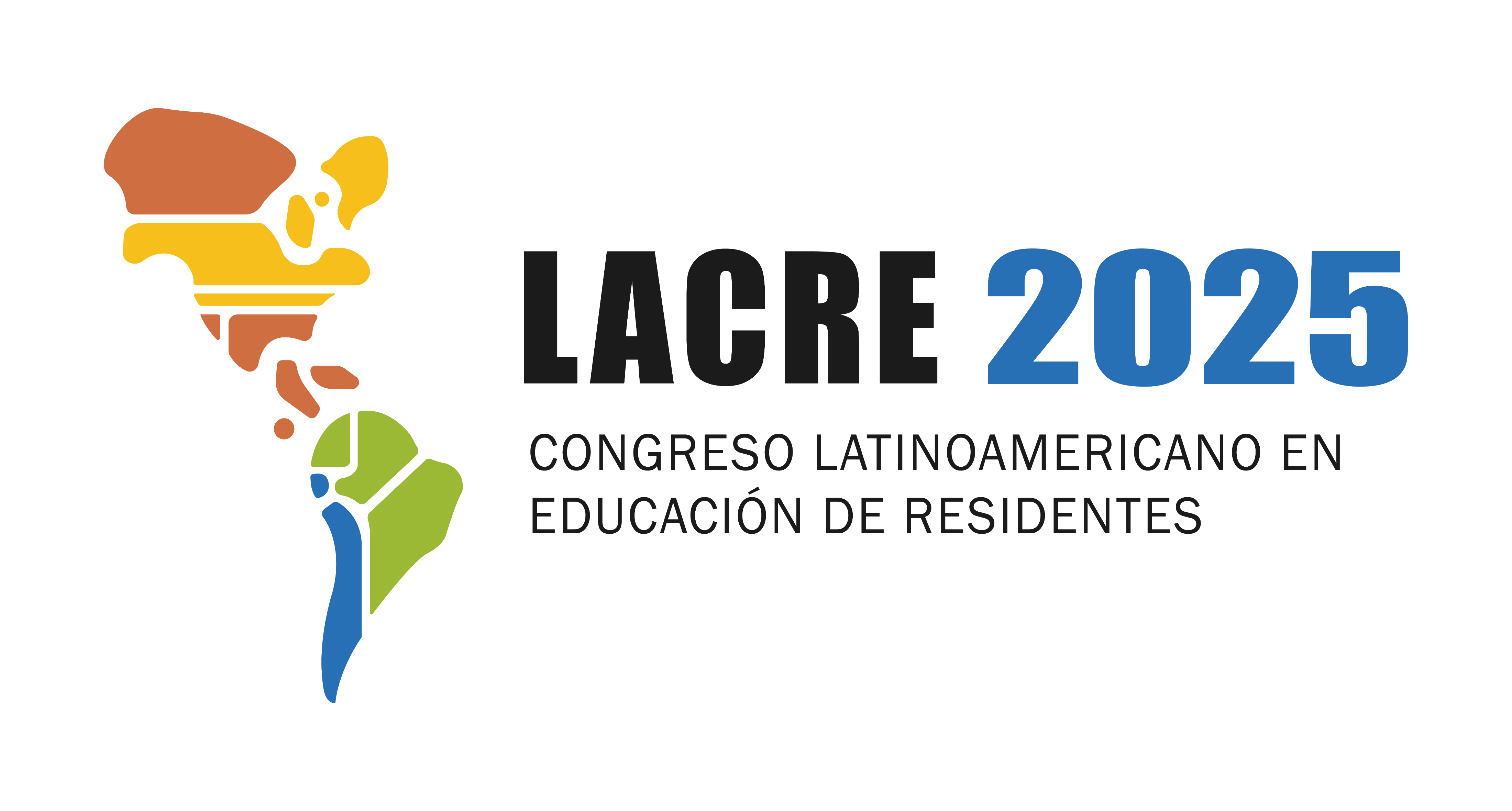 GRACIAS
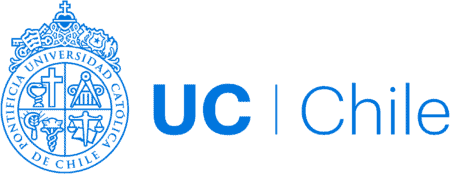 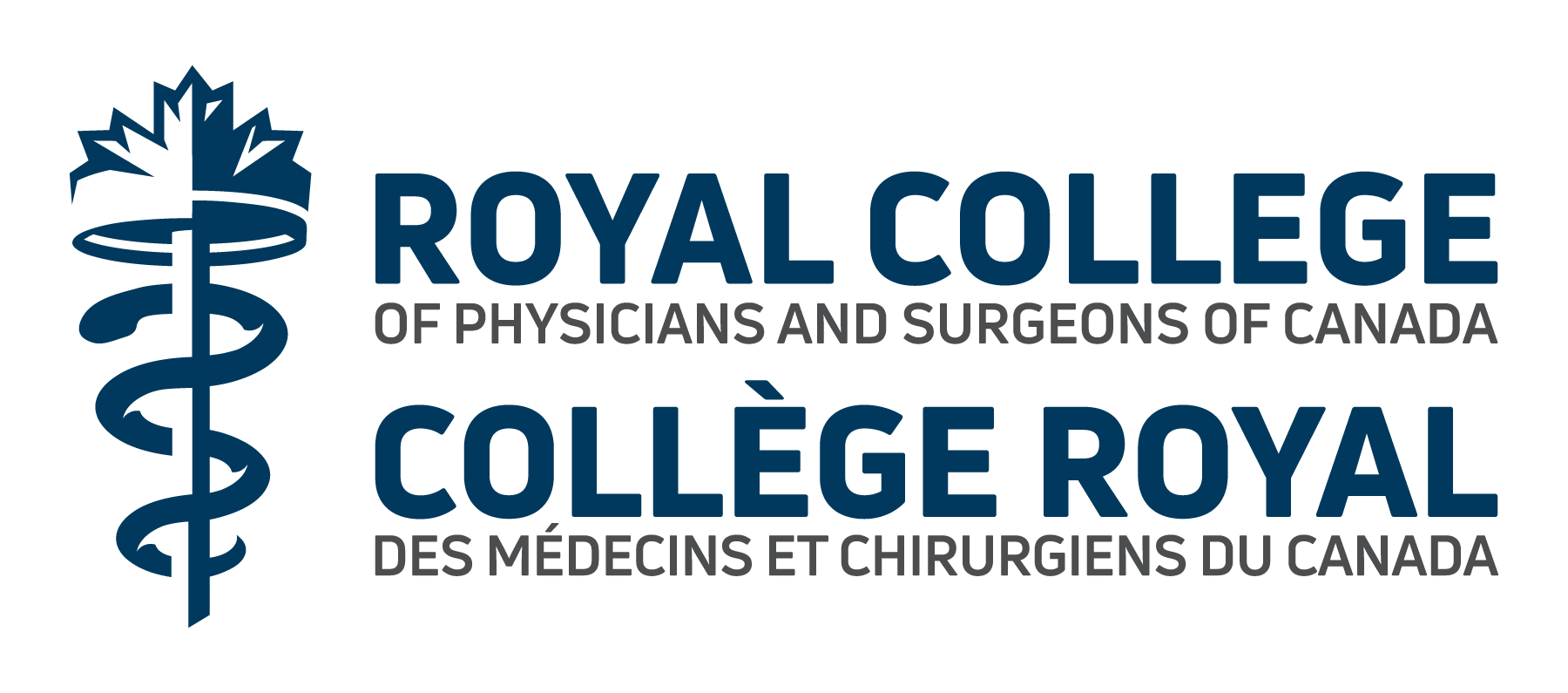 CONGRESO LATINOAMERICANO EN EDUCACIÓN DE RESIDENTES.
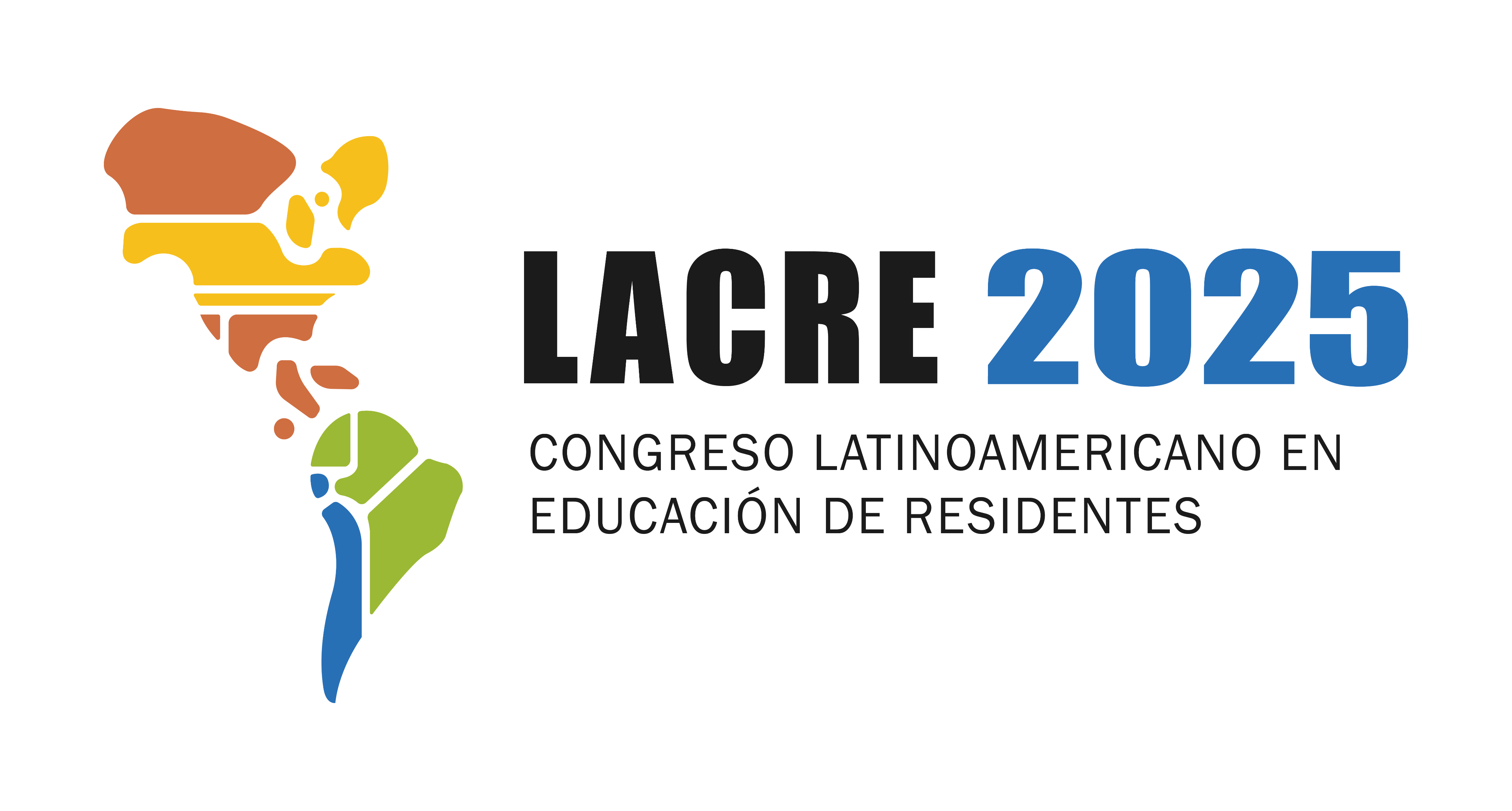 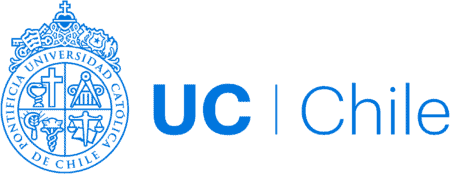 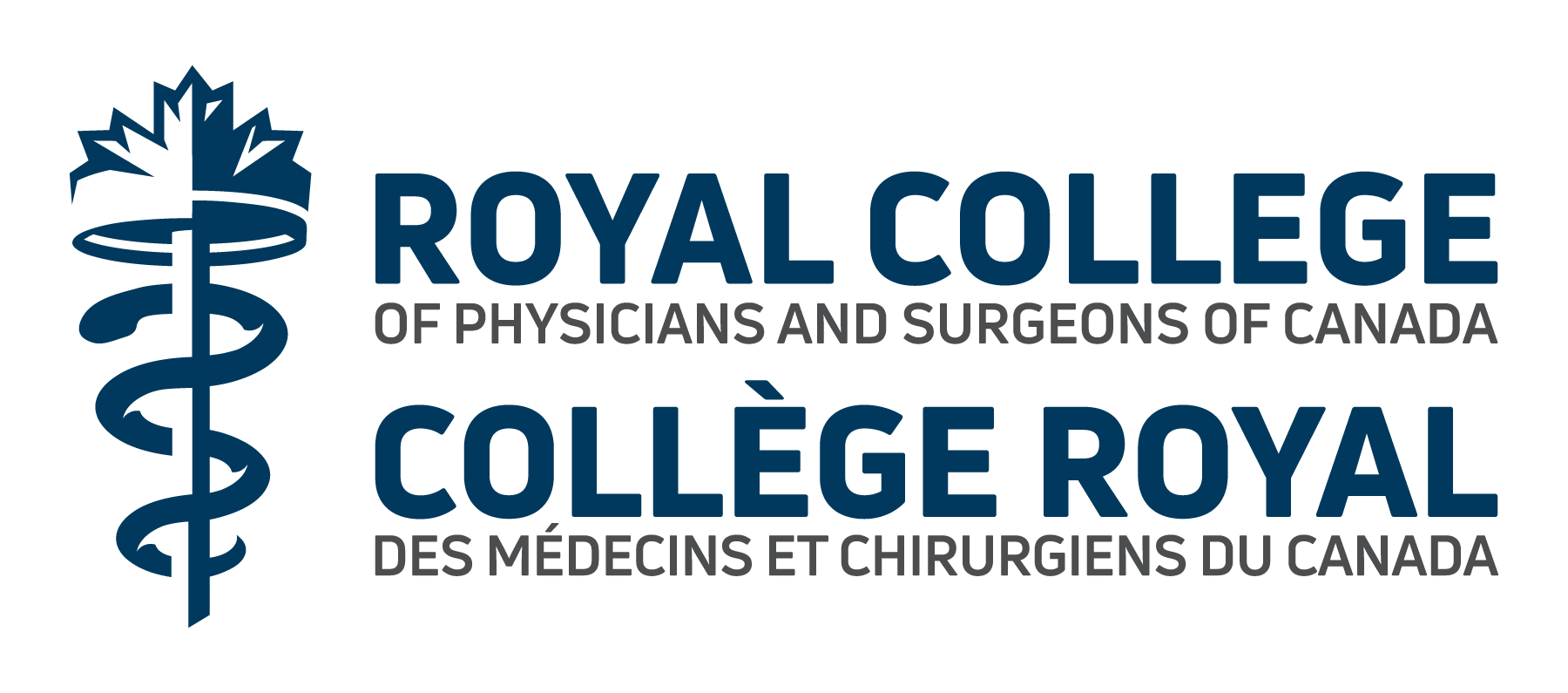